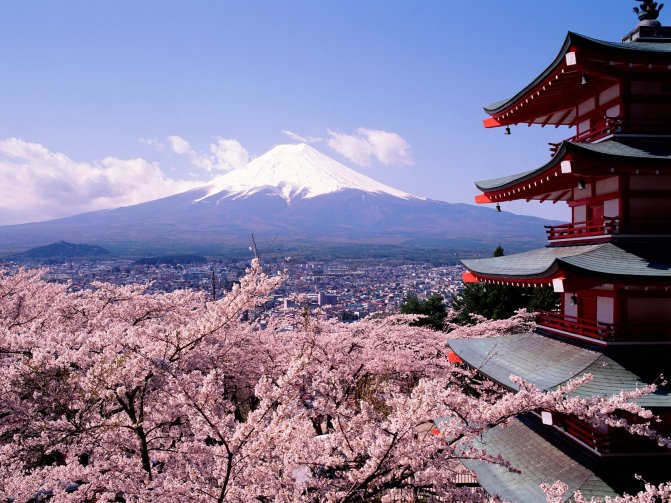 Японія
О, країно! Далека й така таємнича,Де сонце щодня виринає з пітьми,           Де сакура квітне поблизу гір мальовничих,Сьогодні до тебе звертаємось ми…                                                             Мацуо Басьо
Площа - 372,8 тис.км2 (60-е місце серед держав світу) 
Населення - 126,0 млн чол.(9-е місце) 
ВВП (2000р.)- 2961,2 млрд дол. (3-е місце) 
ВВП на душу населення - 23400 дол.(10-е місце) 
Державний устрій: парламентська монархія, унітарна держава
Положення Японії
Офіційна назва — Японська Держава.
  Розташована на Японському архіпелазі,
 у північно-західній частині  Тихого океану.
 Складається з 47 адміністративних одиниць — префектур.
Столиця — Токіо. 
Одна з найбільш технологічно-розвинених країн світу.
Головні особливості ЕГП
Розташована Японія в Східній Азії, на Японських островах і архіпелазі Рюкю 
Лежить в центрі Азійсько-Тихоокеанського регіону на перехресті морських шляхів між Азією, Австралією, Америкою 
Омивається  водами Тихого океану, найблищі сусіди: Росія, Республіка Корея, Північна Корея, Китай
Розташована в помірному та субтропічному кліматичних поясах, в області муссонного клімату 
Має территоріальні претензії до Росії відносно Курильських островів та Півдня Сахаліну
Адміністративний поділ
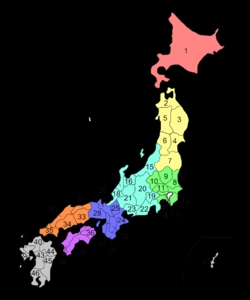 Рівень забезпеченості мінеральними ресурсами
Мінеральні 
Рекреакційні 
Водні 
Земельні 
Лісові
Мінеральні
Низькокалорійне кам'яне вугілля, незначні запаси газу та нафти, сірка, вапняк.
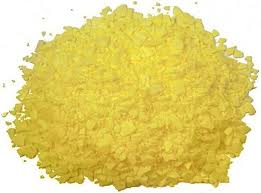 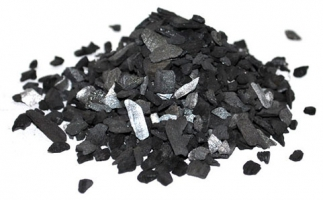 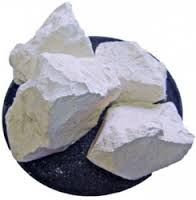 Рекреаційні
Історико-культурного направлення (храми, палаци, замки, вісім об'єктів в переліку ЮНЕСКО) 
- Екологічного направлення (живописні природні ландшафти)
Гірськолижного направлення (Нагано, Саппоро)
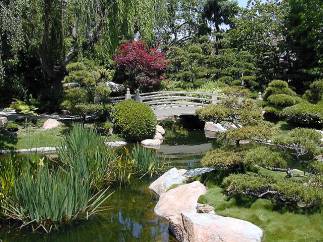 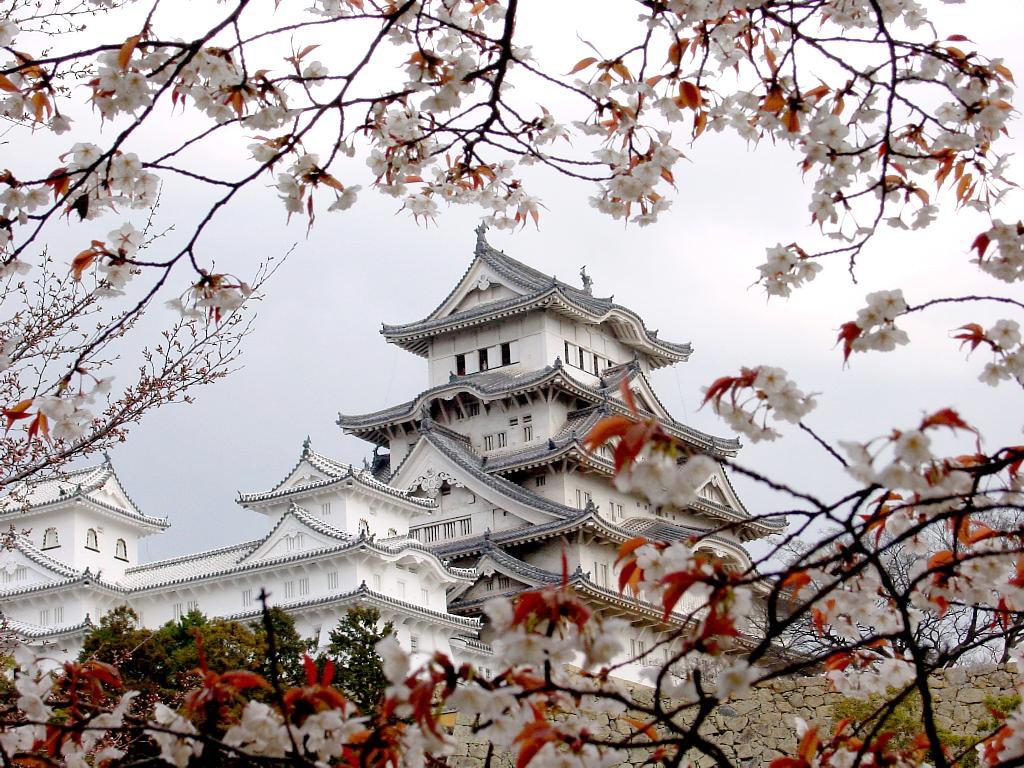 Водні
Багаточисельні гірські річки, найбільша - Синано, багато озер, найбільше – Товада.
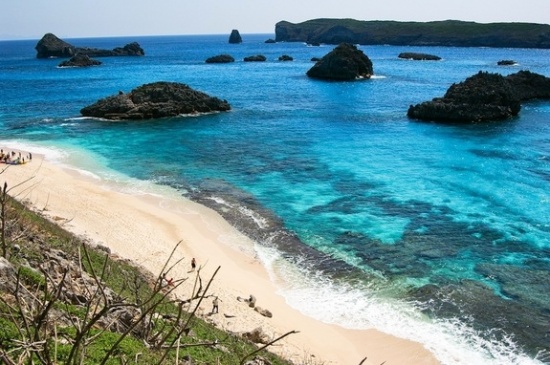 Земельні
В Японії переважно слабопідзолисті, торфяні, бурі лісові грунти, червоноземи.
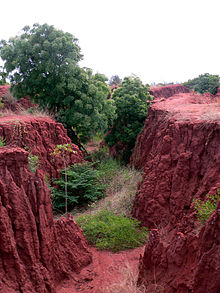 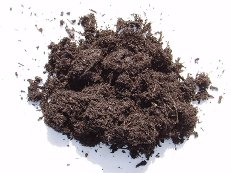 Лісові
Ліси займають 2/3 территорії, але задовольняють лише 1/3 потреб країни.
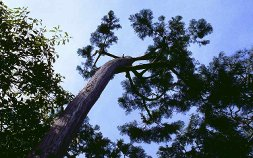 Природні умови:Рельєф
Японія – гірська країна, розташована у сейсмiчному районi, де частi землетруси. 75% площі – займають гори. Найвища вершина – Фудзіяма  (3776м). На островах понад 200 вулканів, серед них — 40 діючих. Найбільша рівнина – Канто..
Клімат
Клімат морський. На півночі країни -помірний, а на півдні – субтропічний і тропічний мусонний. Літо достатньо жарке: від +30°С на півночі до +38°С на півдні. Влітку випадає максимальна кількість опадів – від 700мм на півночі до 1200мм – на півдні,  часті тайфуни. Середня температура взимку достатньо низька – від -15°С на о. Хоккайдо, до -5°С на о. Хонсю і до +16°С на архіпелазі Рюкю. При цьому випадає достатньо велика кількість снігу.
Дощi живлять численнi рiчки, що мають значний енергетичний потенцiал, воду їх використовують для зрошення.	Японiя — зелена країна. Її гори на пiвднi вкритi субтропiчними, в центральнiй частинi - мiшаними, а на пiвночi -хвойними лiсами. Проте бiльшiсть лiсiв країни — штучнi насадження, а  ландшафти дуже змінені діяьністю людини.	Стихійні лиха – хвилі цунамі від моретрусів, тропічні шторми – тайфуни (влітку чи на початку осені), зливи.
Особливості населення Японії
Населеня Японії складає 127 млн. чол. З них лише в Токіо мешкає 14,6 млн. жителів, а в префектурі Токіо - 35 млн. жителів 
Інші найбільші міста: 
 Йокогама - 3,6 млн. жителів 
Осака - 2,6 млн. жителів 
Нагоя - 2,2 млн. жителів 
За чисельністю населення Японія випереджає такі розвинені країни, як Німеччина, Франція, Великобританія, Італія. Станом на 2010 рік у Японії налічувалося понад 127,5 млн. чоловік - це 7 місце у світі за кількістю населення після Китаю, Індії, США, Індонезії, Бразилії та Росії.
Демографічна ситуація
Динаміка населення Японії, 1950 - 2100рр.
Вікова структура населення Японії, 1950 - 2050рр.
Ще не так давно демографічна ситуація в Японії характеризувалася надзвичайно високим природним приростом. Але з кінця 70-х років в результаті демографічної політики, яка була спрямована на зниження народжуваності, показники природного приросту різко зменшилися. Знизилися також і показники смертності в результаті підвищення рівня життя населення, поліпшення медичного обслуговування. Японія - одна із перших держав світу, що перешли від другого (розширеного) до першого (звуженого) типу відтворення населення.
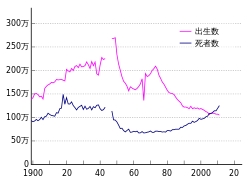 Народжуваність і смертність населення.
Господарство Японії
Японія - високорозвинена постіндустрійна держава, займає 2-е місце в світі по економічній силі. 
ВНП Японії становить 14% світового об'єму ВНП на душу населення (32350 дол.) вона випередила США. 

Господарство Японії об'єднує високоінтенсивне виробництво (енерго- та ресурсозберігаючі, котрі базуються на "високих технологіях") та на виробничу сферу, орієнтовану на світові стандарти якості життя.
Промисловість
Сільське господарство
Дрібне селянське землеволодіння;
 Земель, придатних для землеробства вкрай мало (11%);   
 Забезпечує власні потреби на 75%; 
 Найбільший імпортер сільськогосподарської продукції у світі;
Провідна галузь – рослинництво;	Виділяється три галузі спеціалізації: рисосіяння, плодоовочівництво, тваринництво.
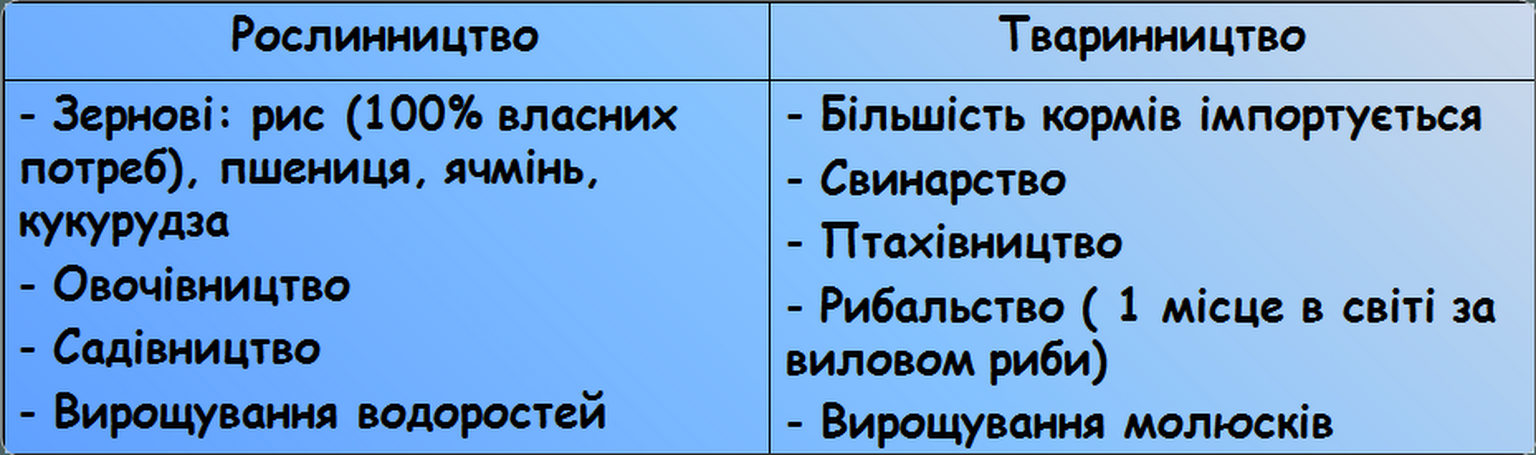 Фактори, які забезпечують високі темпи розвитку економіки Японії
Високі темпи зросту продуктивності праці за рахунок високої технологічної забеспеченності сучасного обладнання власних наукових досліджень; 
Фінансування та розвиток власних наукових досліджень; створення науково-виробничих комплексів та зон (технополісів) 
Збільшення експорту капіталу, особливо в перспективні країни Азії (НИС, Китай) 
Постійне підвищення кваліфікації робочої сили та оновлення виробничих фондів 
Реалізація на світовому ринку високоякісної конкурентноздібної продукції наукових галузей
Транспорт Японії:
Внутрішні перевезення 
Автомобільний (52% грузів, 60% пасажирів) 
Залізничний 
Морський каботажний 
Зовнішні перевезення 
Морський (2-е місце в світі за тоннажем) 
Повітряний
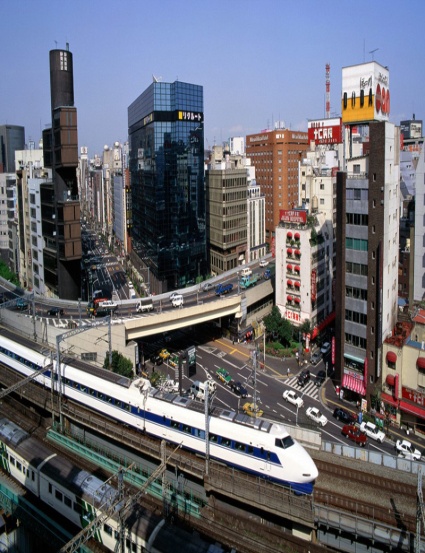 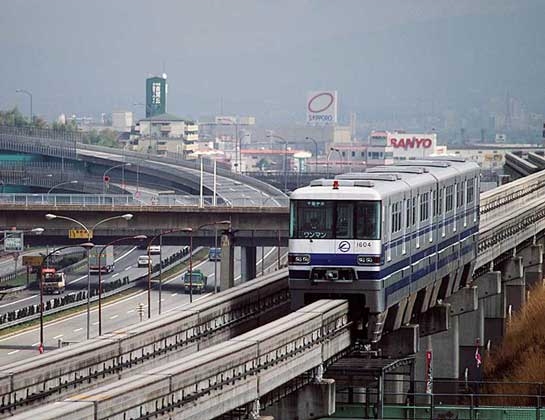 Зовнішня торгівля
292 млрд. $ США                                                                     383 млрд. $ США
        на душу населення –                                                                  на душу населення –
           2288 $ США                                                                                  3002 $ США
Японія
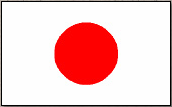 Імпорт
Експорт
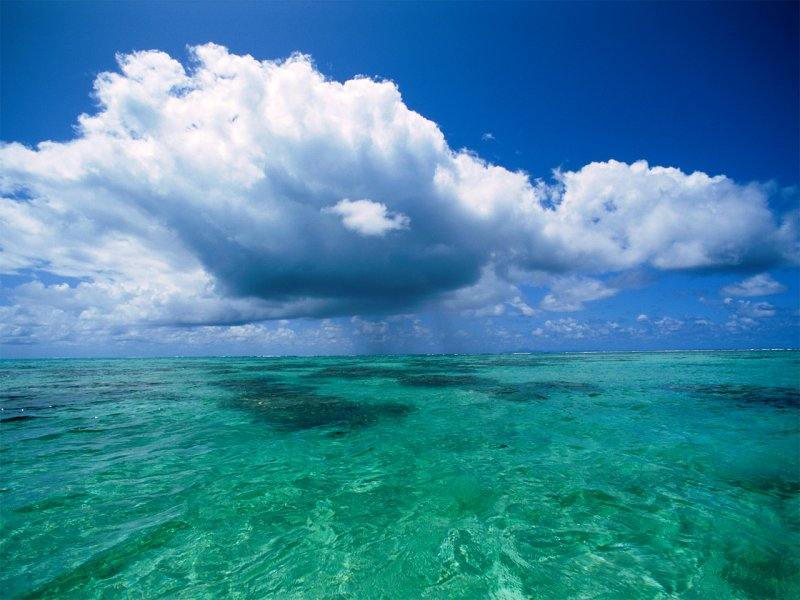 Культура
і традиції
Культура і традиції
Орігамі 
Ікебана
Мистецтво бонсай
Чайна церимонія 
Бойові мистецтва
- складання фігурок із паперу
Орігамі
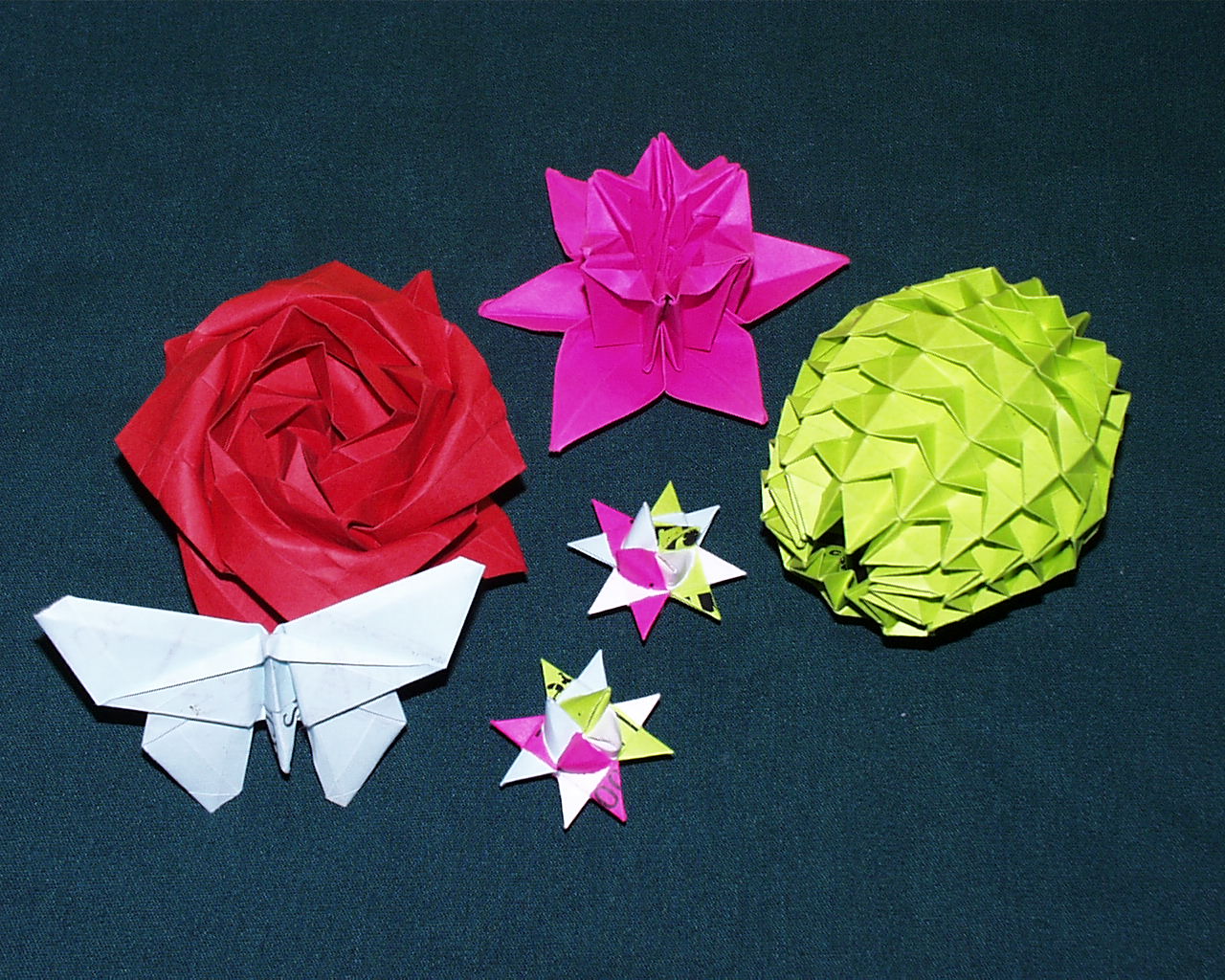 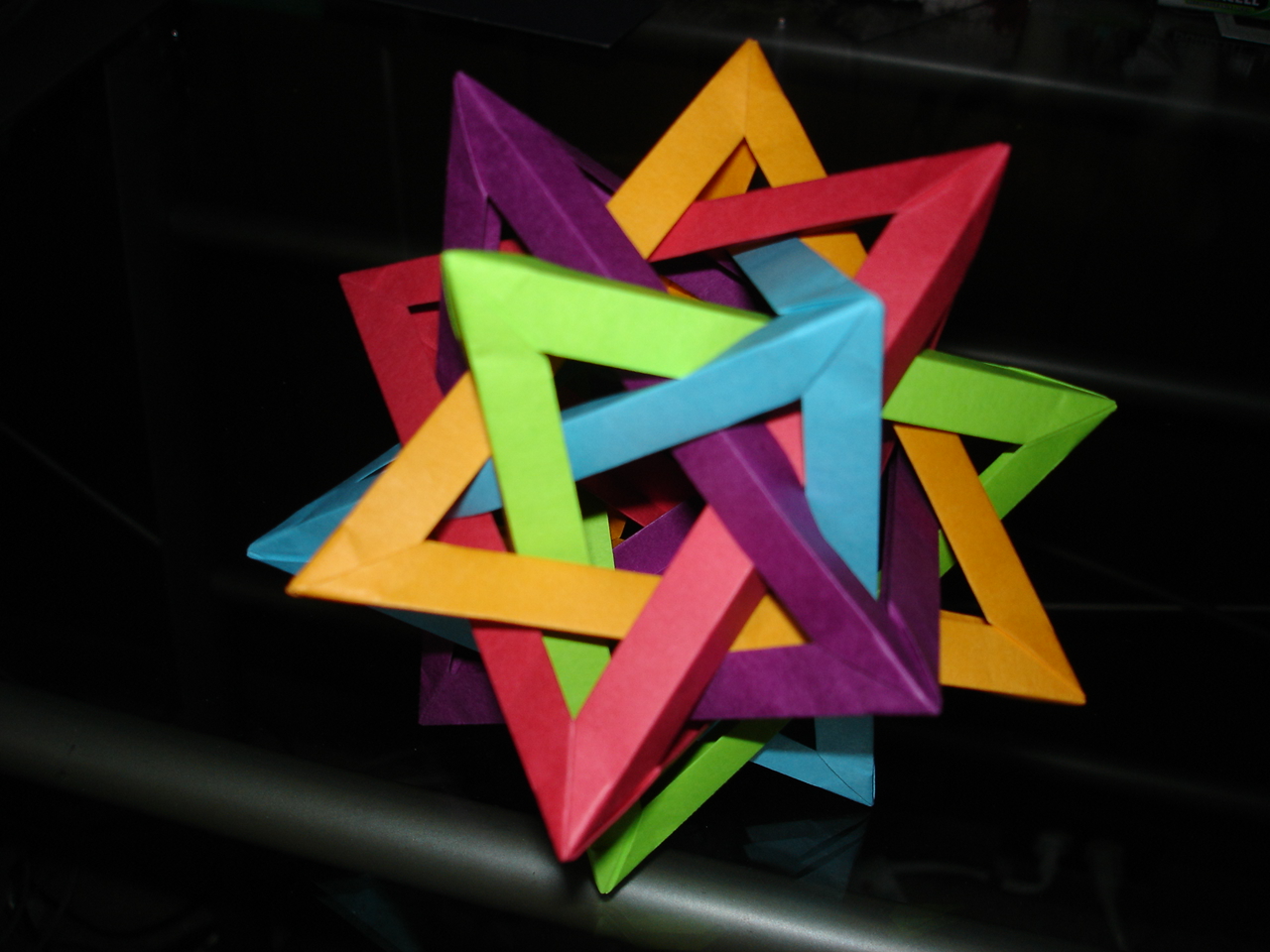 [Speaker Notes: Анімація]
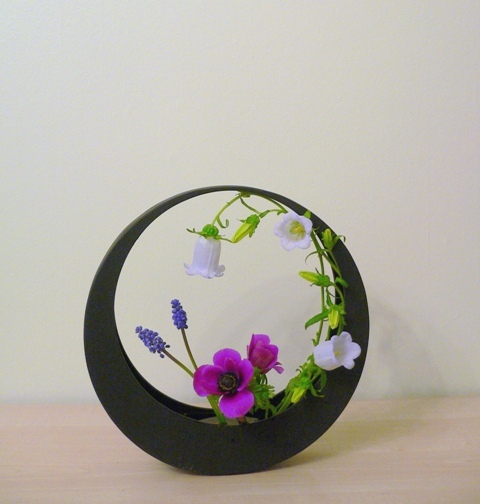 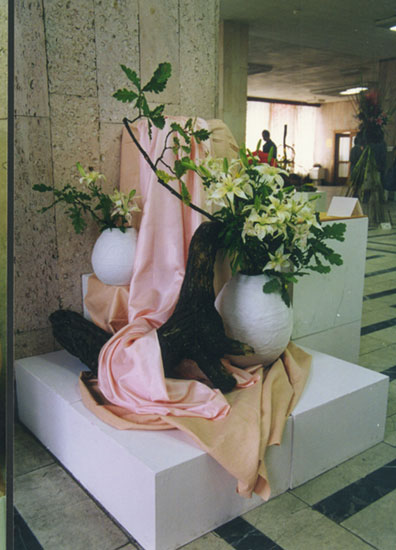 Ікебана
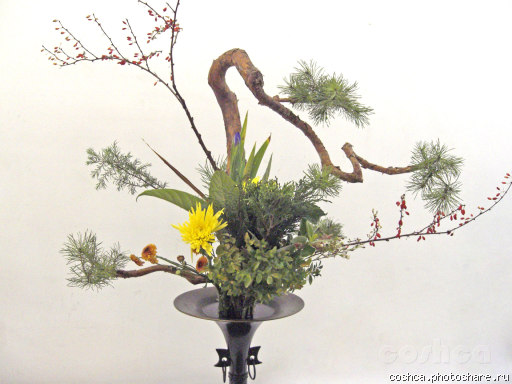 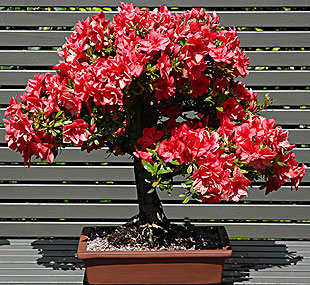 Бонсай -
вирощування
карликивих дерев
[Speaker Notes: Бонсай]
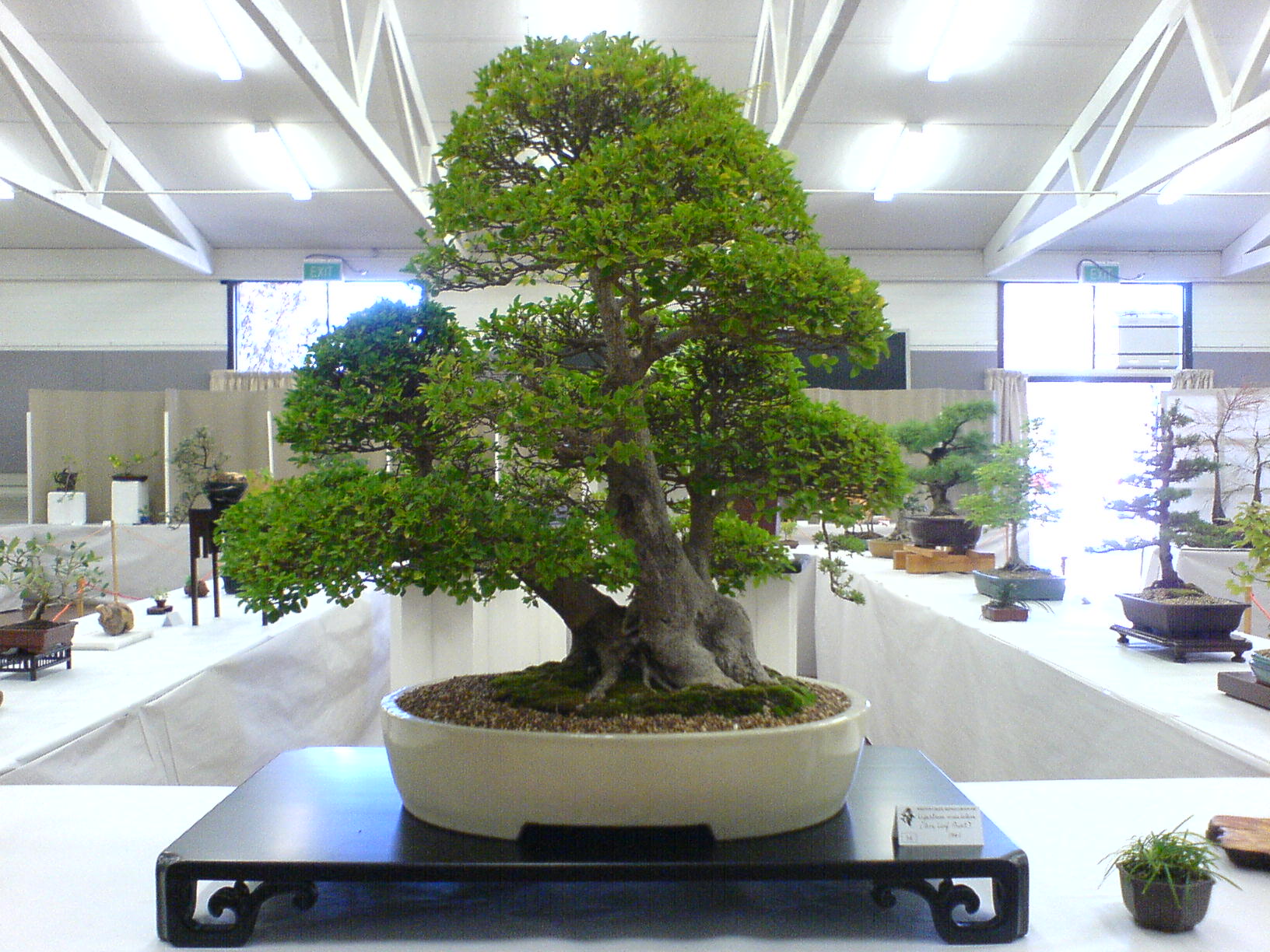 [Speaker Notes: Анімація]
Тяною - щоденна чайна церемонія
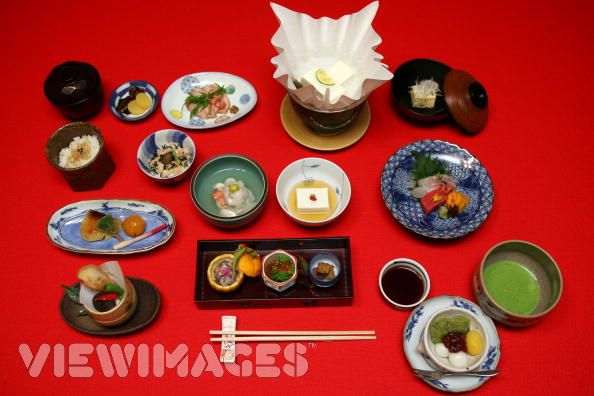 Чайна церемонія: відпочинок душі, краса горнятка, смак чаю, тиха музика, легкі невимушені розмови.
Бойові мистецтва
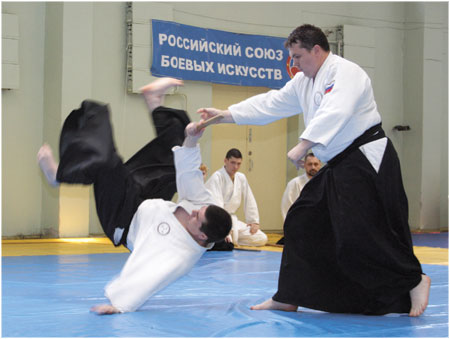 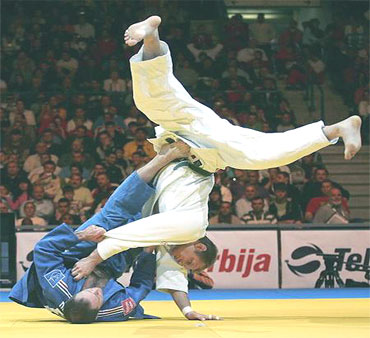 Айкідо
Дзюдо
Кендо
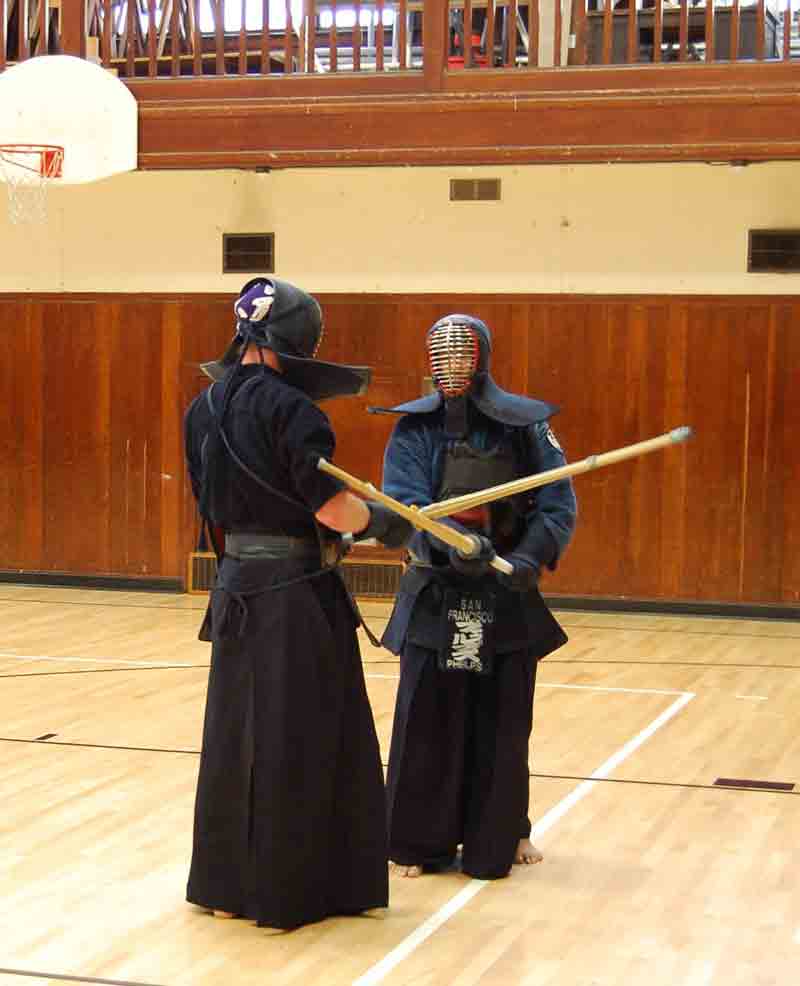 Сумо